FRIENDLY HIGH SCHOOL
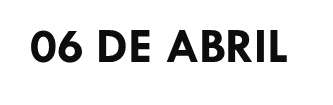 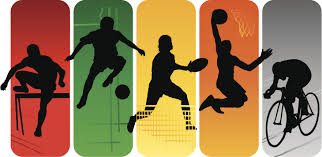 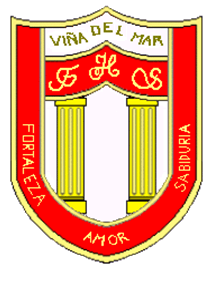 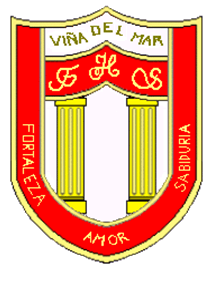 DÍA INTERNACIONAL DEL DEPORTE
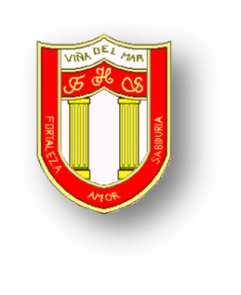 EVOLUCIÓN DEL DEPORTE
La historia del deporte evidencia la evolución que ha vivido esta actividad, que pasó de ser algo físico utilitario para la supervivencia humana a una disciplina regida y controlada por diversas organizaciones, como las selecciones y asociaciones deportivas tanto nacionales como mundiales.
Además de promover el desarrollo progresivo de la fuerza muscular, la velocidad, la agilidad, la concentración y la competitividad, el deporte ha sido considerado también como una forma de expresión cultural que está inmerso en la evolución de la historia de las sociedades humanas.
TE INVITAMOS A VISUALIZAR EL PRESENTE VIDEO
https://www.youtube.com/watch?v=mwP8WM8CuRU
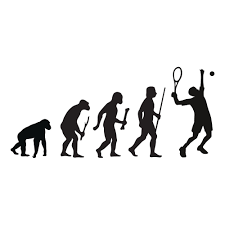 DÍA INTERNACIONAL DEL DEPORTEEn el año 2013, la Organización de Naciones Unidas proclamó el 6 de abril como Día Internacional del Deporte para el Desarrollo y la Paz. Esta fecha fue escogida para conmemorar los primeros Juegos Olímpicos llevados a cabo en Atenas, Grecia en 1896.Deporte, desarrollo y pazSin duda alguna el deporte es un elemento importante para crear un entorno donde prevalezca la tolerancia, la solidaridad, la cooperación, la inclusión y la salud, ya que con su práctica se potencian valores como: el trabajo en equipo, respeto al adversario, cumplimiento de reglas, justicia y convivencia.Es por ello que la Naciones Unidas, a través de su Oficina sobre el Deporte para el Desarrollo y la Paz, decidió dedicarle un día al deporte y su vínculo con el desarrollo y la paz.Con este día se busca concienciar a la población sobre la importancia de la práctica deportiva y la actividad física en la salud, educación, inclusión, igualdad y desarrollo sostenible.
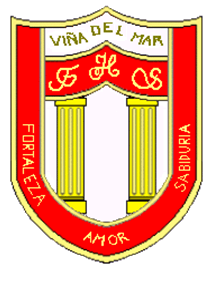 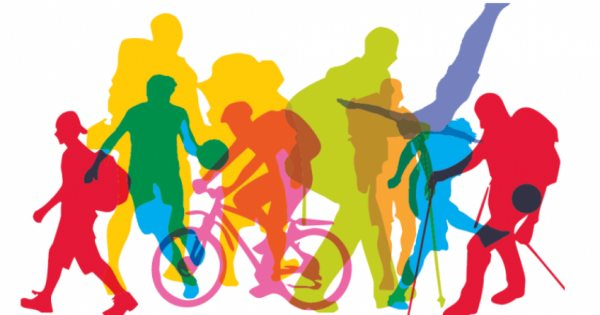 CÓMO SE CELEBRA EL DÍA DEL DEPORTE
En todos los países del mundo se llevan a cabo diversas actividades, entre ellas:
Simposios, talleres y charlas relacionadas con el deporte y la salud.
Carreras, maratones y juegos deportivos colectivos.
Encuentros deportivos de fútbol, béisbol, canotaje, karate, judo y gimnasia, entre otros.
Ferias comunitarias con actividades deportivas, culturales y recreativas.
Campañas para promover la actividad física.
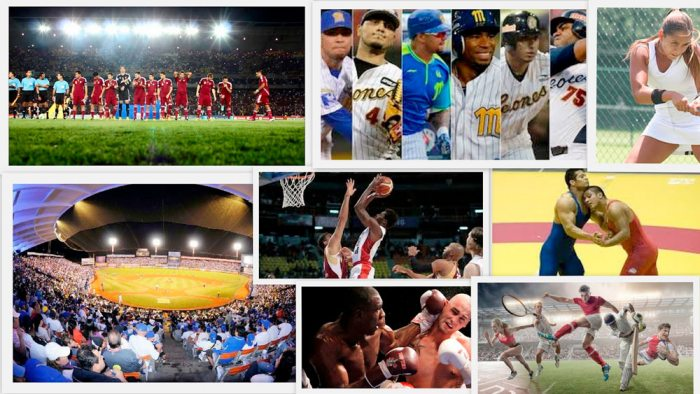 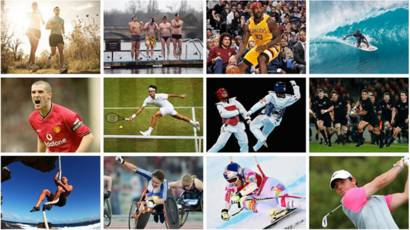 CÓMO SE PUEDE CELEBRAR ACTUALMENTE: En situaciones normales te invitaríamos a realizar alguna actividad física en el colegio, al aire libre u otra actividad relacionada con el deporte, sin embargo, como debemos permanecer en el hogar hasta nuevo aviso, te invitamos a realizar ejercicios en casa, ya sea aerobicos, yoga u otra actividad deportiva de tu preferencia.Siempre comenzar con un calentamiento y estiramiento del cuerpo. Un ejemplo es esta rutina de yoga.
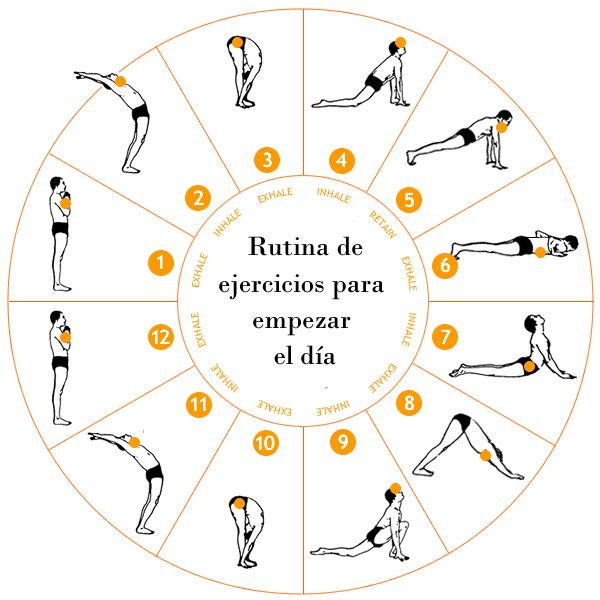 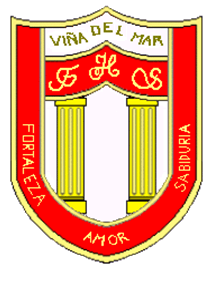 BENEFICIOS DEL EJERCICIO FISICO:Muchos son los beneficios de practicar ejercicios tanto físico, mental y autoestima, visualiza este video:https://www.youtube.com/watch?v=ZfIDjqy7ZLEhttps://www.youtube.com/watch?v=N-VmcczIx5M
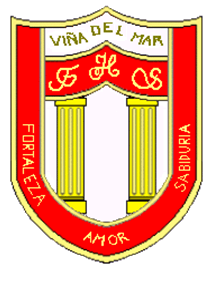 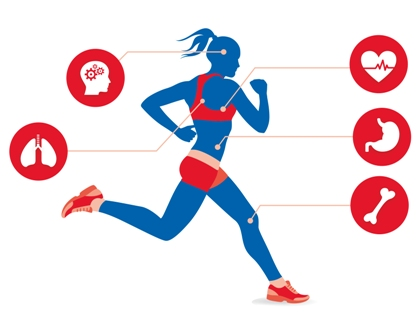 LINK DE APOYO

https://www.youtube.com/watch?v=iYz2E-LLAl0 (INFANTIL)
https://www.youtube.com/watch?v=69Za5UWtIC0 (INFANTIL)
https://www.youtube.com/watch?v=39Sn10y7HMM (JUVENIL-ADULTO)